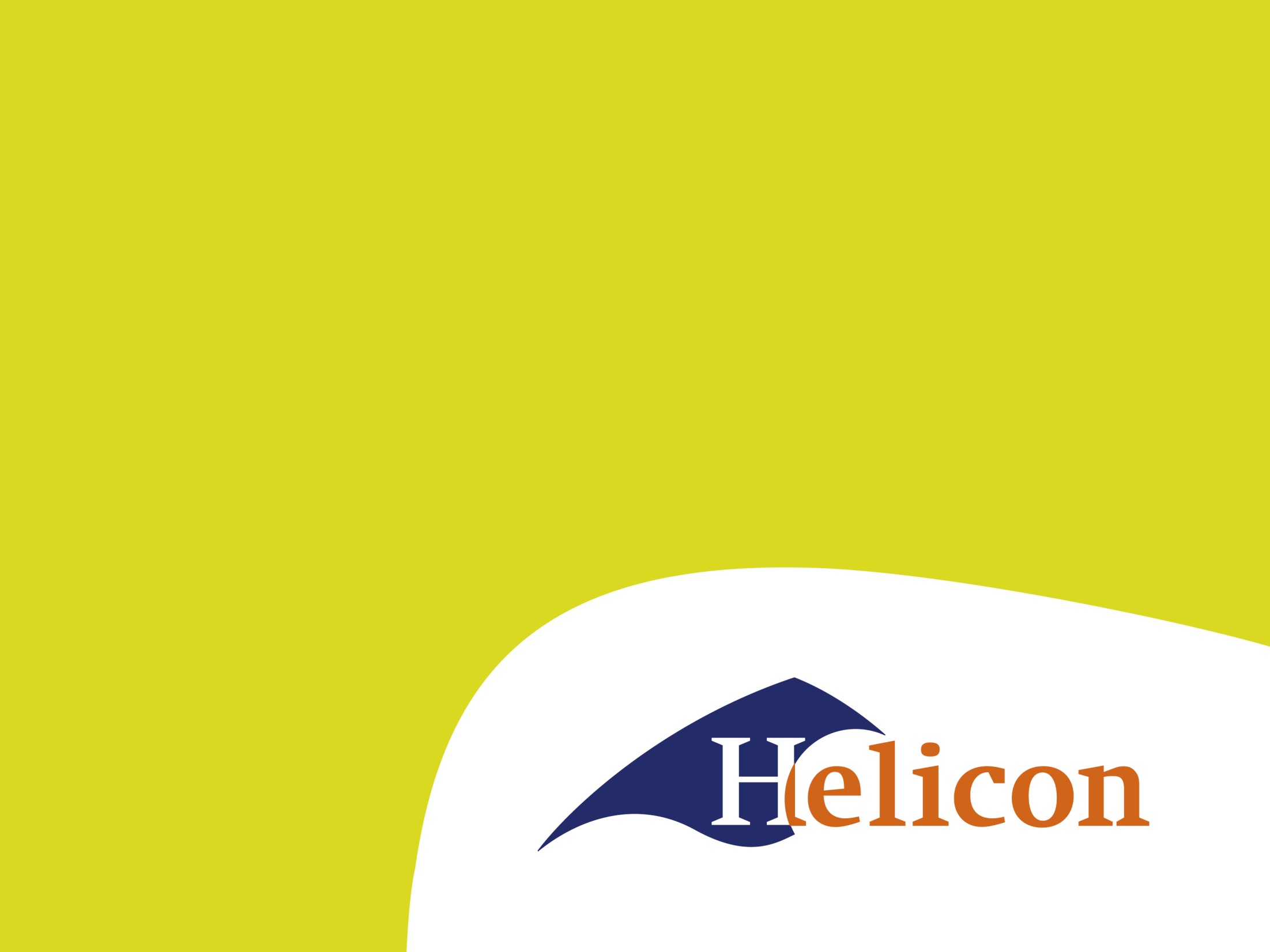 Verwijzen
Inleiding
Doel: 
Je gebruikt de juiste verwijswoorden in een tekst. 
Gebruik verwijswoorden correct.

‘Serveer de groenten zo vers mogelijk aan de gasten door ze na ontvangst meteen in te vriezen.’

‘Houden je kinderen niet van groenten? Doe ze dan eens door de spaghettisaus of maak er soep van.’
Inhoud
Wat zijn verwijswoorden?
Hen/Hun/Zij
Wat, die of dat?
Wat zijn verwijswoorden?
Woorden die verwijzen naar andere woorden in je tekst:
Daar ligt Peter. Het lezen van dat moeilijke boek kostte hem veel moeite. Hij is daarbij dan ook in slaap gevallen.
[Speaker Notes: Wat zijn de verwijswoorden in de zin?  
Dat, hem, hij.]
Soorten verwijswoorden
Voornaamwoorden:
persoonlijk voornaamwoord
bezittelijk voornaamwoord
aanwijzend voornaamwoord
Schema verwijswoorden
Hen/hun/zij
Hen gebruik je:

na een voorzetsel: 
Ik sta nog steeds achter hen.

als lijdend voorwerp: 
Ik heb hen achtergelaten.
Hen/hun/zij
Hun gebruik je:
als bezittelijk voornaamwoord: 
De leerlingen pakken hun boek.

als meewerkend voorwerp: 
Ik heb het hun gegeven.

Gebruik hun nooit als onderwerp!

Hun gaan naar school.
Ze gaan naar school.
Wat dat of die?
‘Dat’ is een verwijswoord naar een ‘het’-woord dat ervoor staat.
Het boek dat daar ligt, is van mij.
Het meisje dat daar loopt, zit bij mij op school. 

‘Die’ verwijst naar ‘de’-woorden:
De jongen die naast haar loopt, ken ik niet.
Wanneer ‘wat’?
overtreffende trap: 
Dat is wel het stomste wat je kunt doen.
hele zin: 
De leraar trok zich niets aan van de bel, wat de klas nogal raar vond.
alles/niets/iets/het enige: 
Het enige wat ik daarover kwijt kan, is dat het iets is wat ik moeilijk uit kan leggen.